COURSE SELECTIONS 2021
TIME TO PICK YOUR COURSES FOR NEXT YEAR!!!
Grade 11
COLLEGE or UNIVERSITY  pathway????
Are you happy with your achievement?

Do you have an idea about what you want to do for a career? 

College? University? Apprenticeship?
CAREER MATCHMAKER
Have you completed a career matchmaker recently?
Do a new one each year labelled Grade 10, Grade 11, Grade 12 etc..
SAVE everything to your IPP – Individual Pathways Plan
ELECTIVES –What Do I need?
DO YOUR RESEARCH EARLY AND WORK BACKWARDS…..CLICK ON…..
ONTARIO COLLEGES.CA
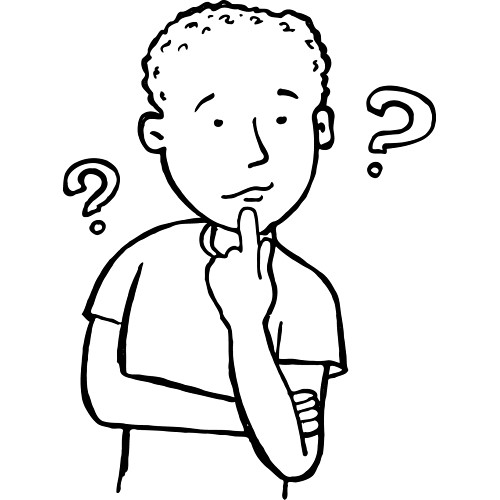 PRE REQUISITES are required for every program!
DON’T STRESS !!!
UNIVERSITY?????? Click on….www.ontariouniversitiesinfo.ca
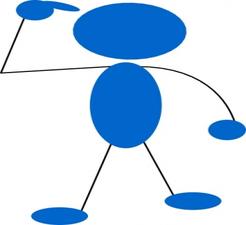 E INFO
I LIKE TO WORK !
ARE YOU CONSIDERING AN APPRENTICESHIP??? 
To find out more…
Click on… www.apprenticesearch.com
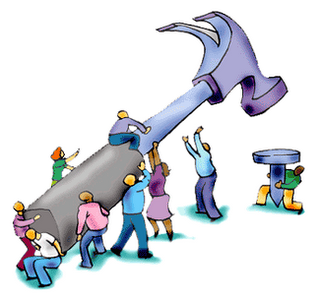 APPRENTICESHIPS
HOW DO I SELECT MY COURSES
STEP # 1 – Go to

Grimsby Home Page
STEP # 2 – Log in to your D2L using your dsbn username and password

STEP # 3 – Click on your career cruising IPP and
scroll down to “choose my courses”
SHSM-Specialist High Skills Major
SHSM Video

Please note that you must be able to take a co-op in Grade 11 or Grade 12 (you can do a co-op in the summer or after school hours)
Email guidance if you want to sign up.
Q & A
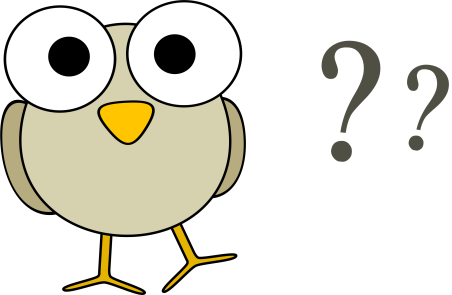 QUESTIONS????
IMPORTANT DATES
COURSE PLANNER ON CAREER CRUISER IS OPEN TODAY

YOU CAN SPEND TIME RESEARCHING AND CHOOSING YOUR COURSES

ALL SUBMITTED COURSE PLANS ARE DUE ON OR BEFORE: February